関東学生フェンシング選手権大会　2022
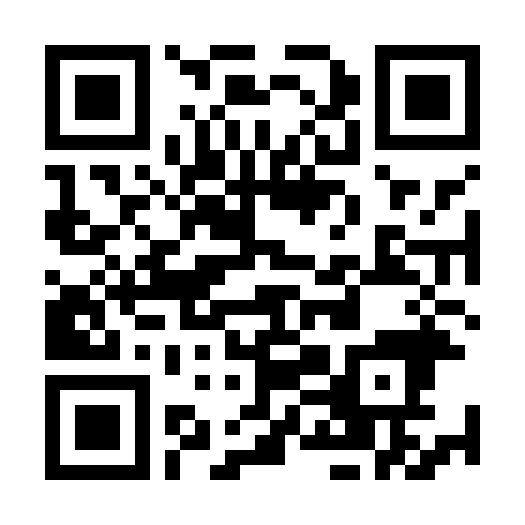 https://www.fencingtimelive.com?t=7065